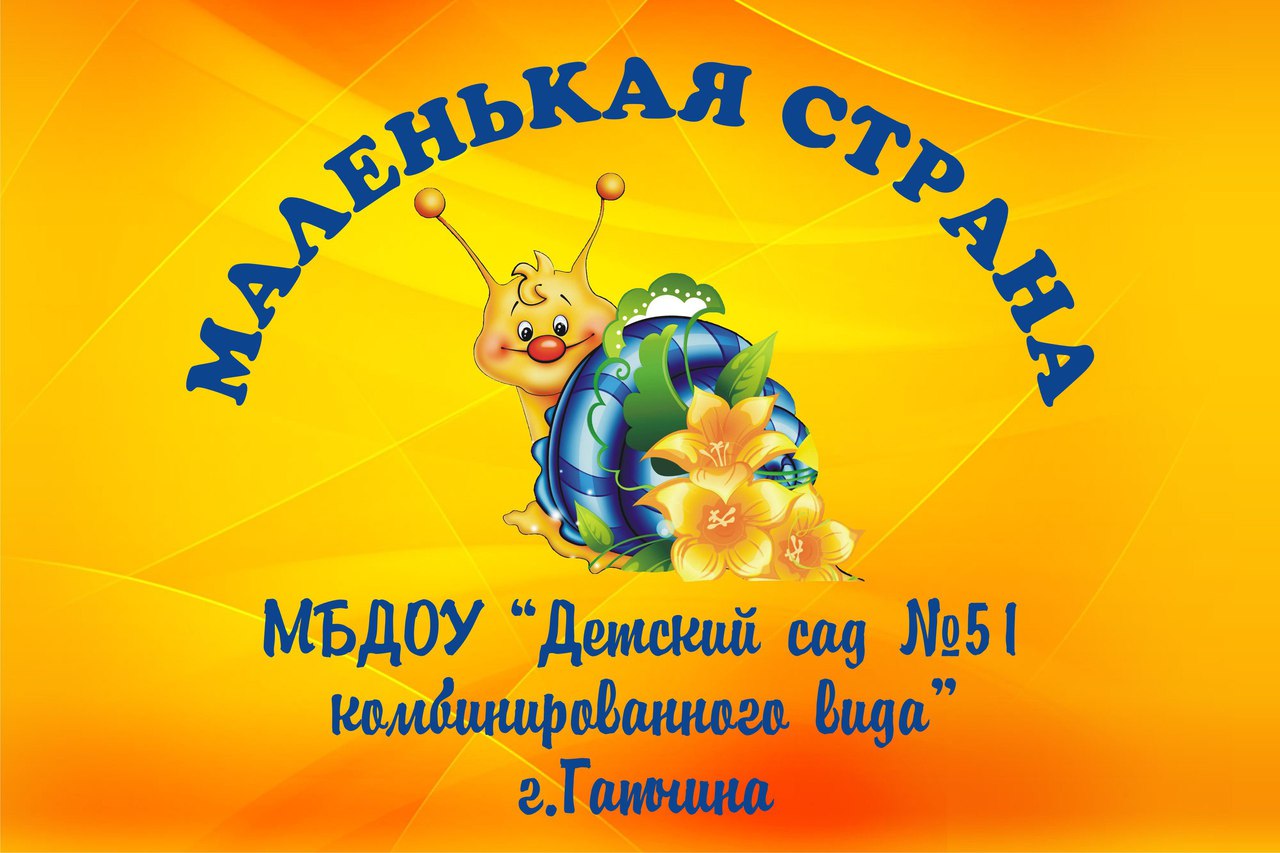 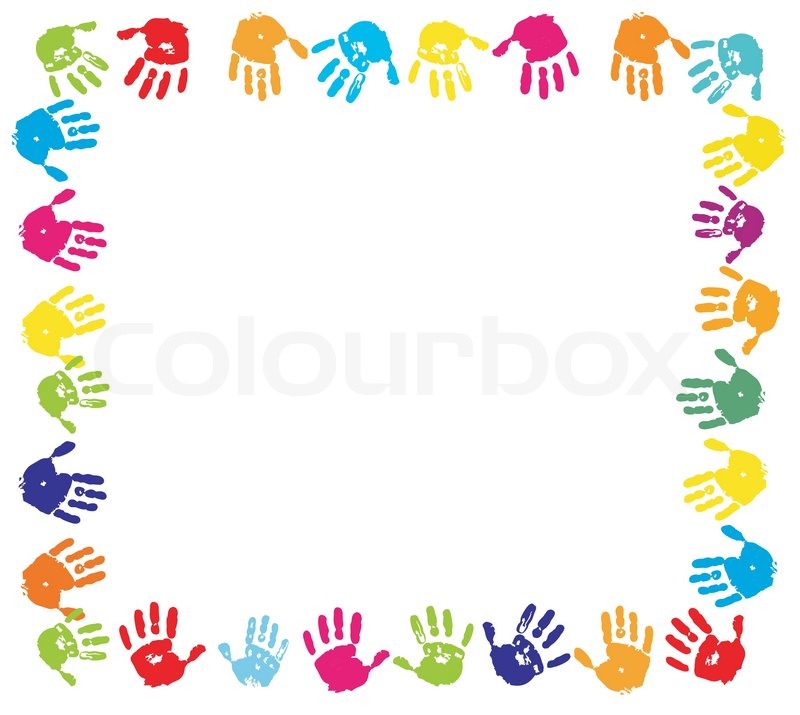 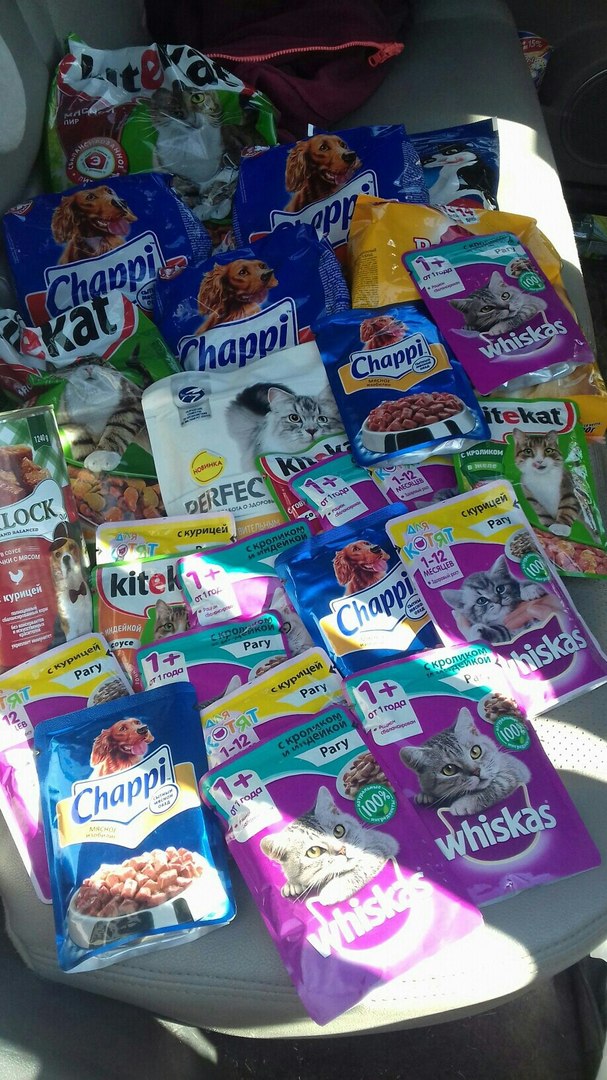 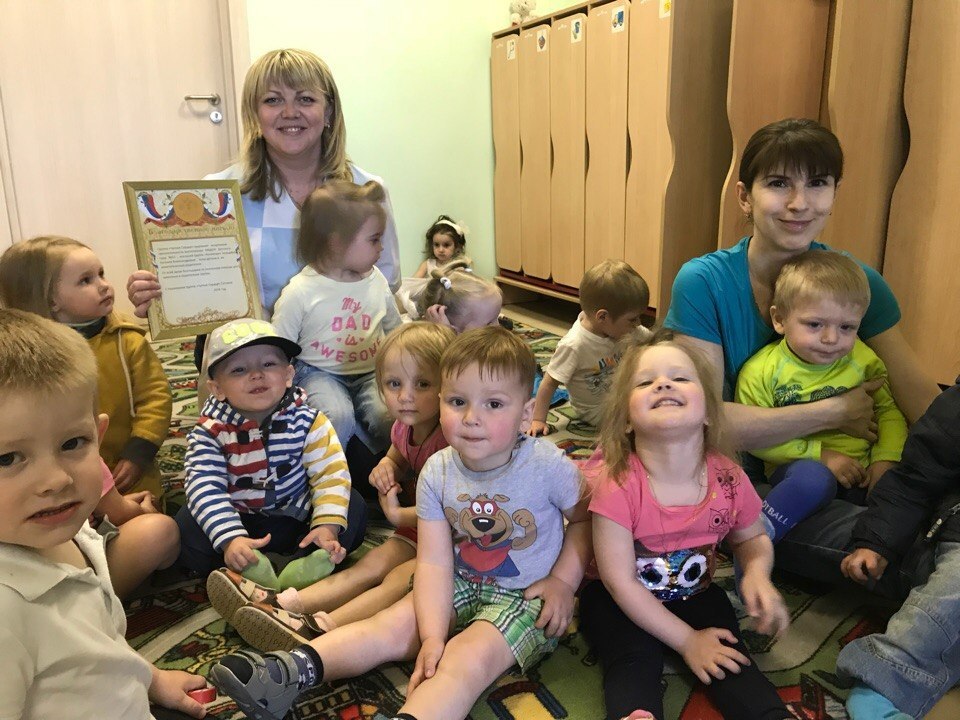 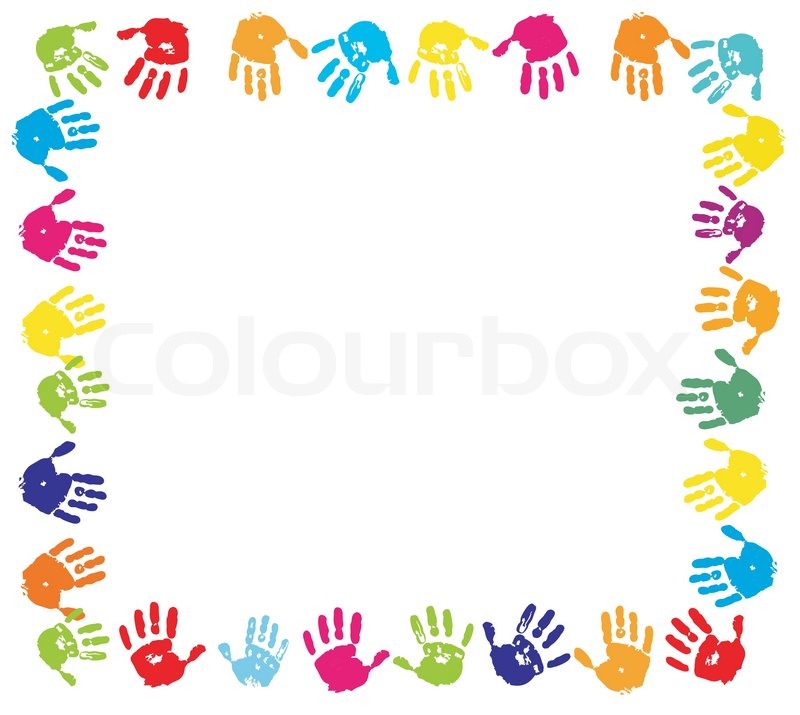 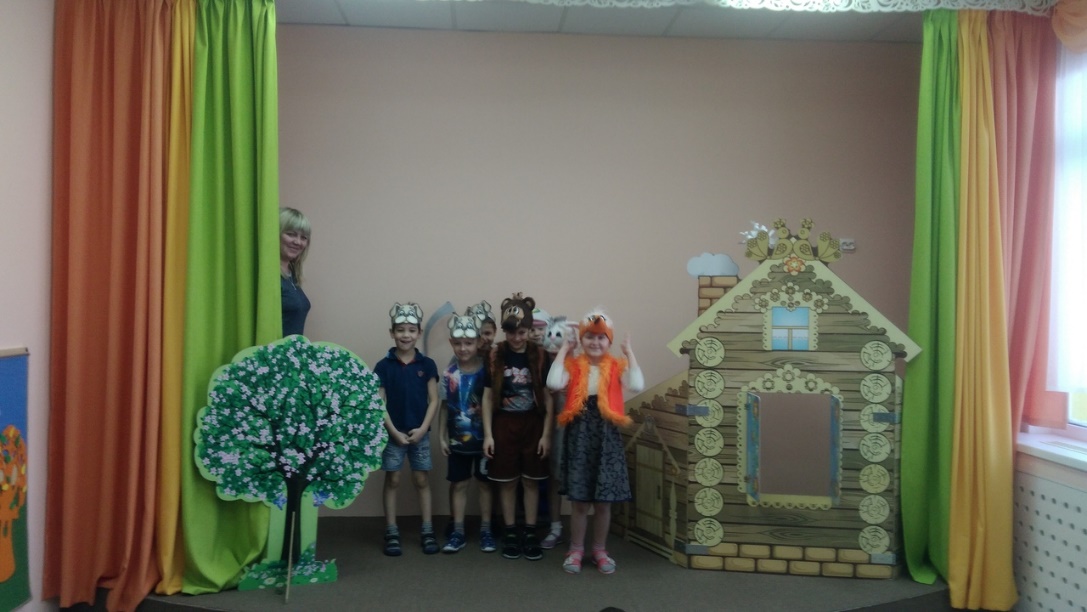 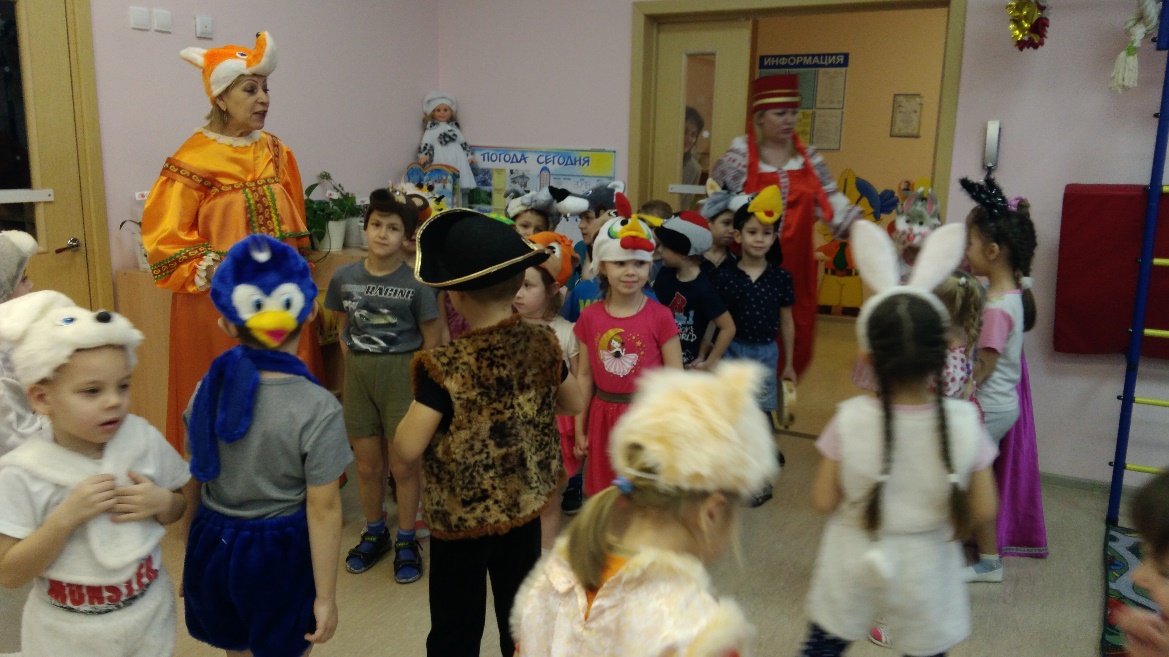 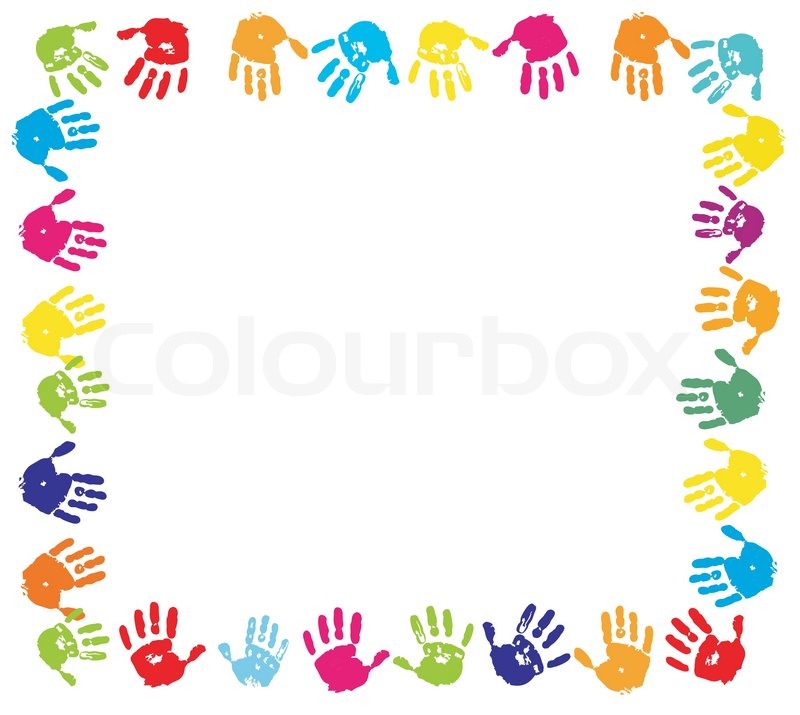 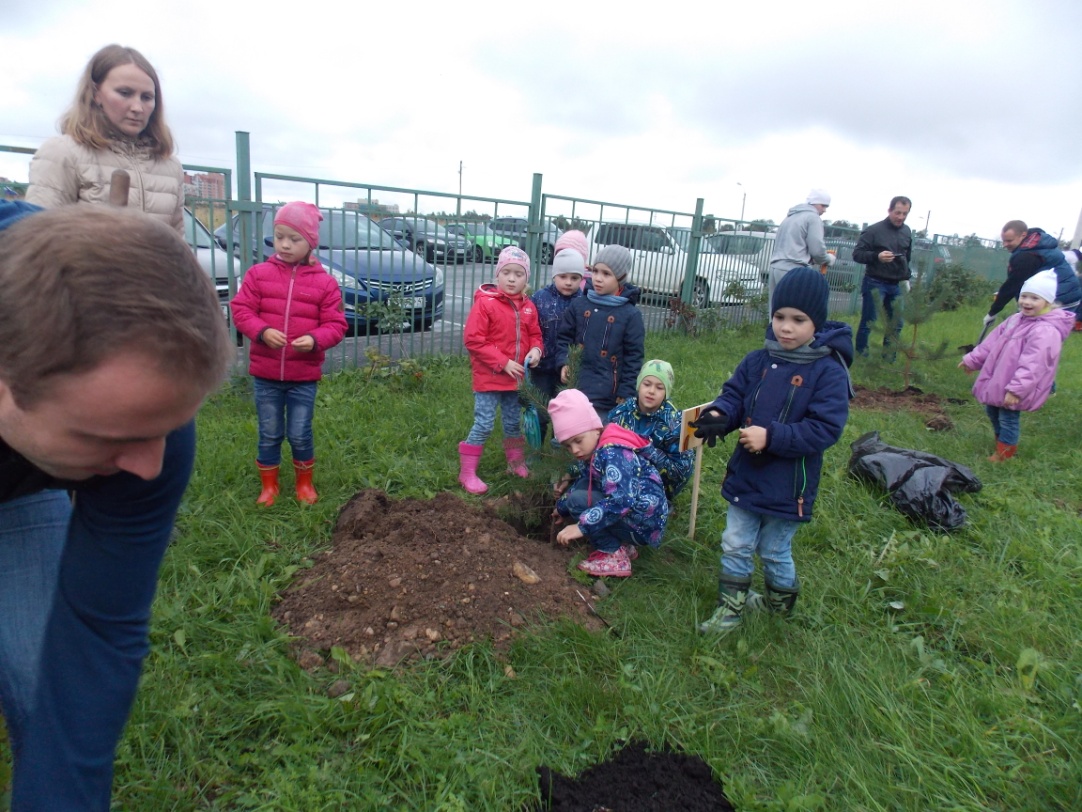 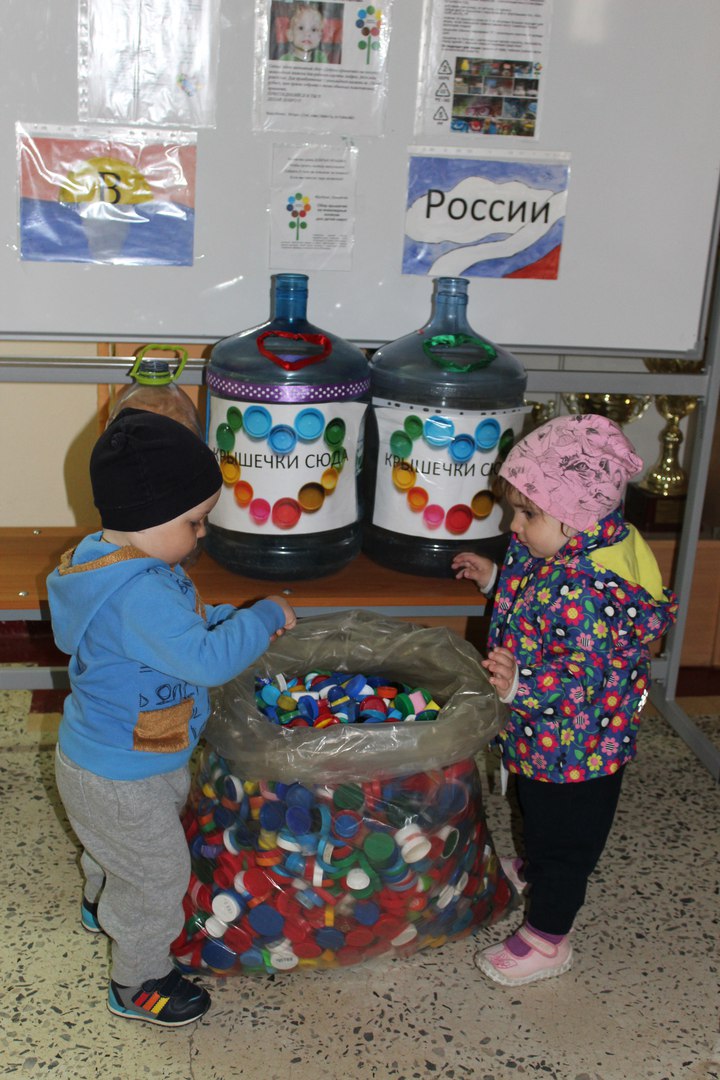 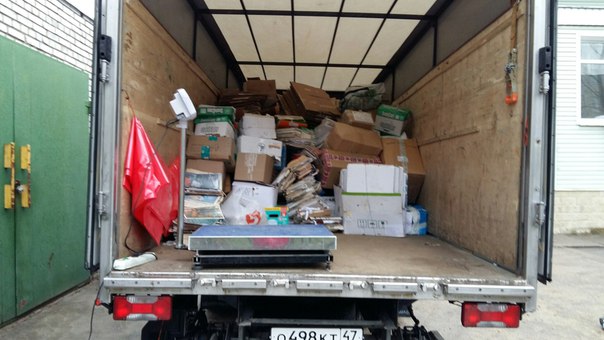 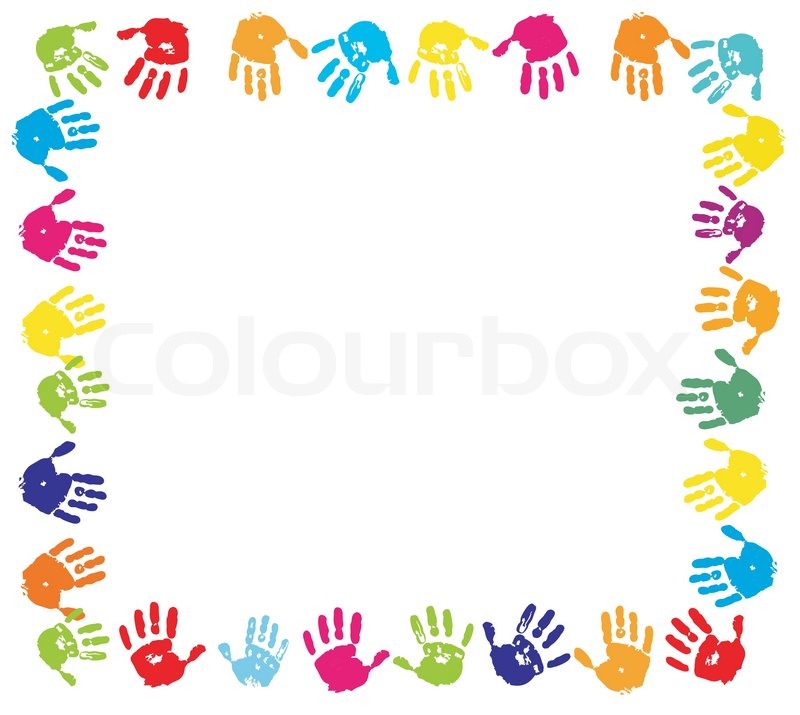 Социальное волонтерство
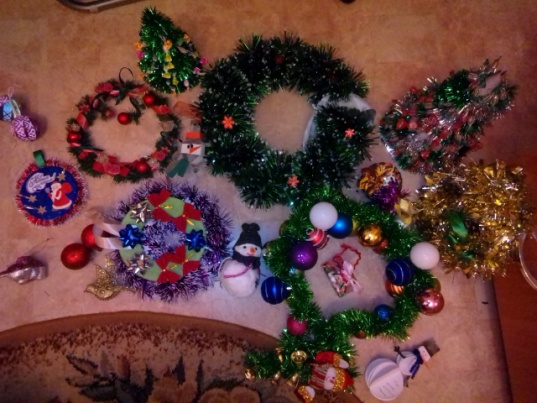 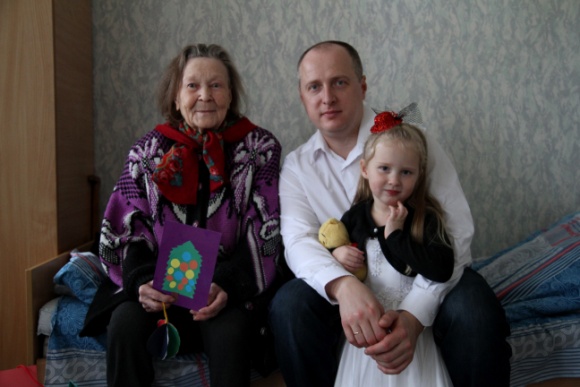 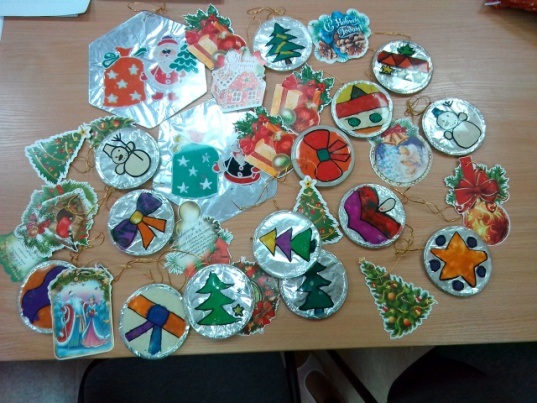 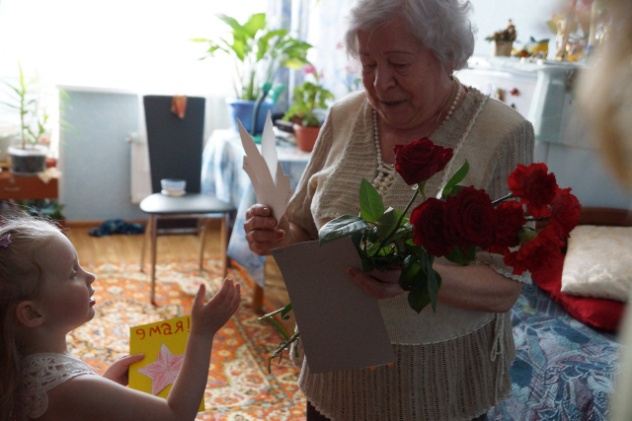 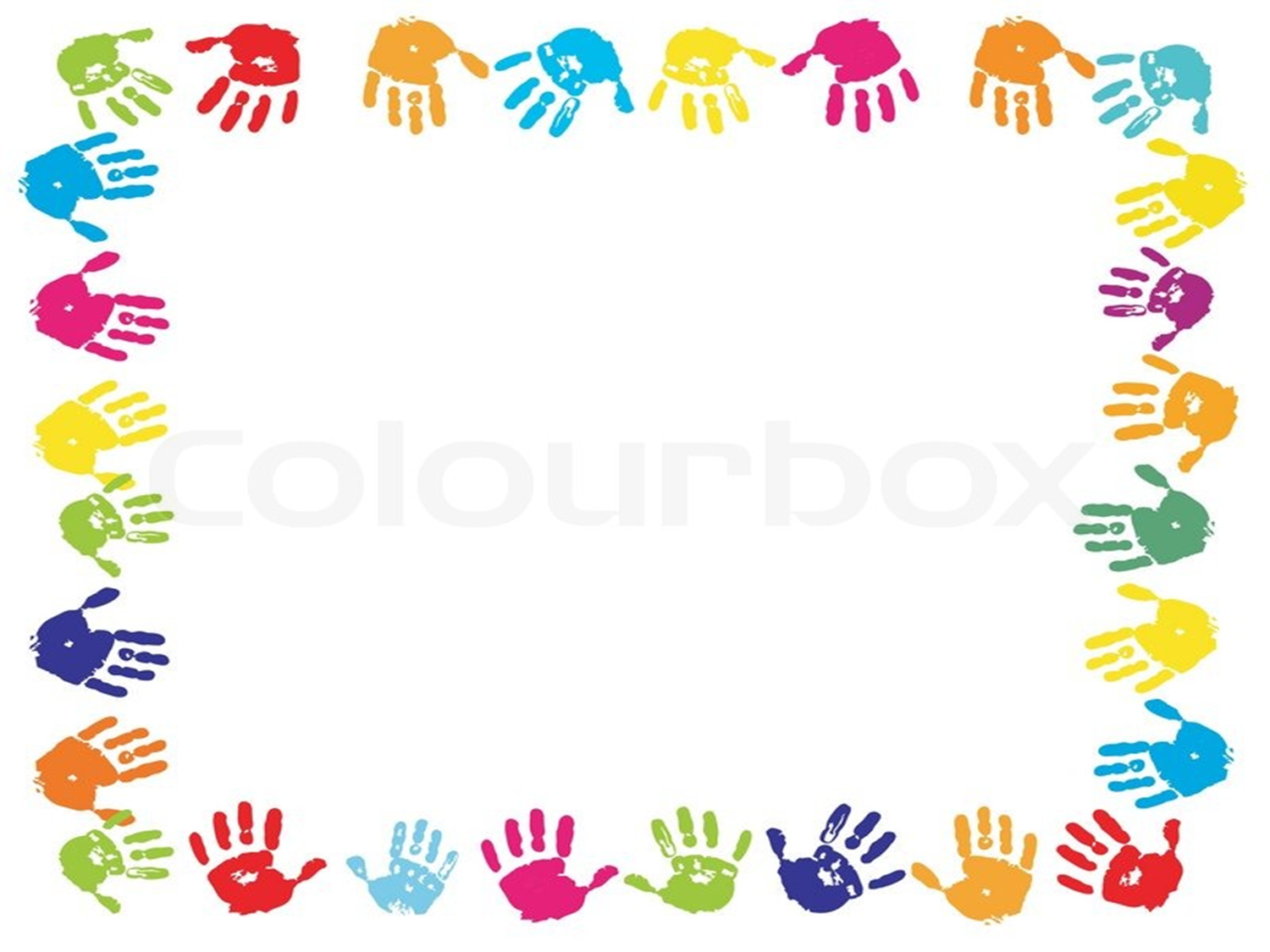 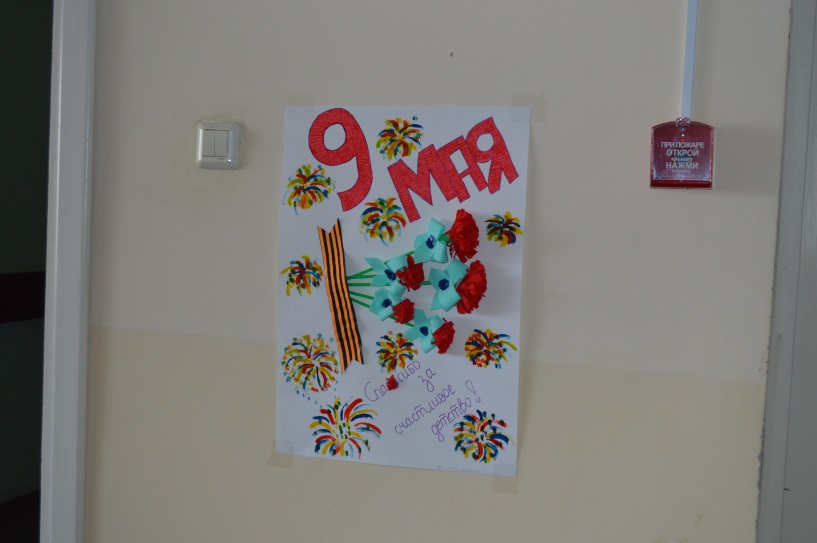 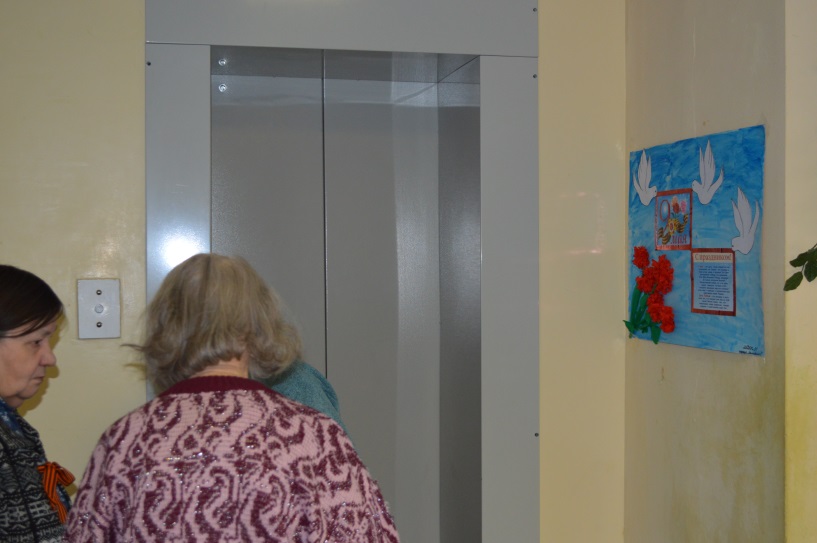 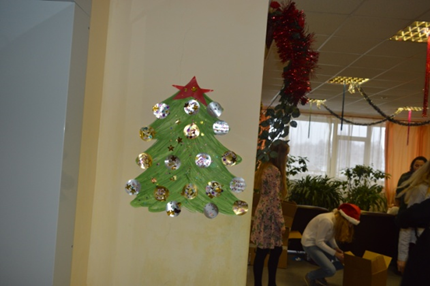 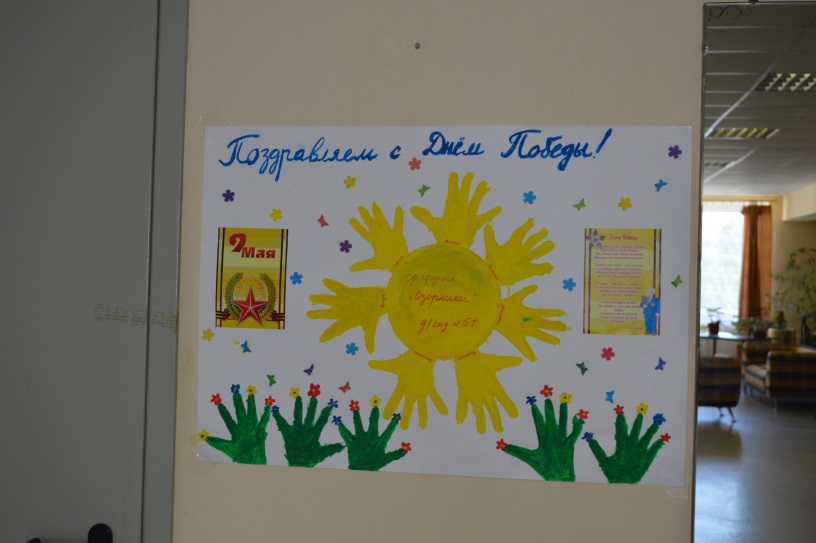 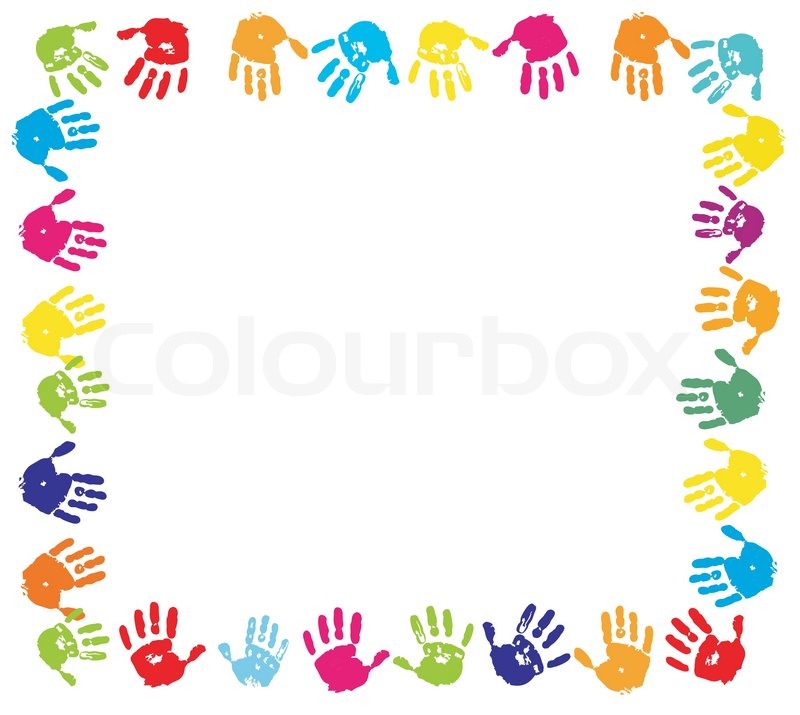 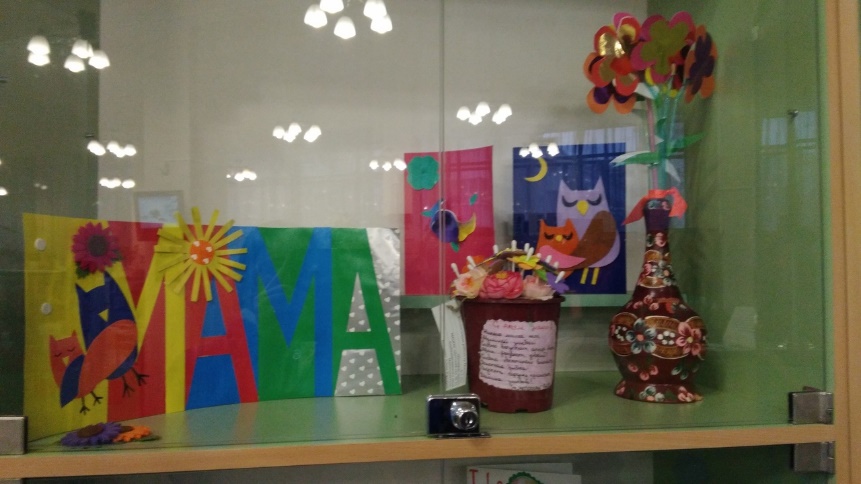 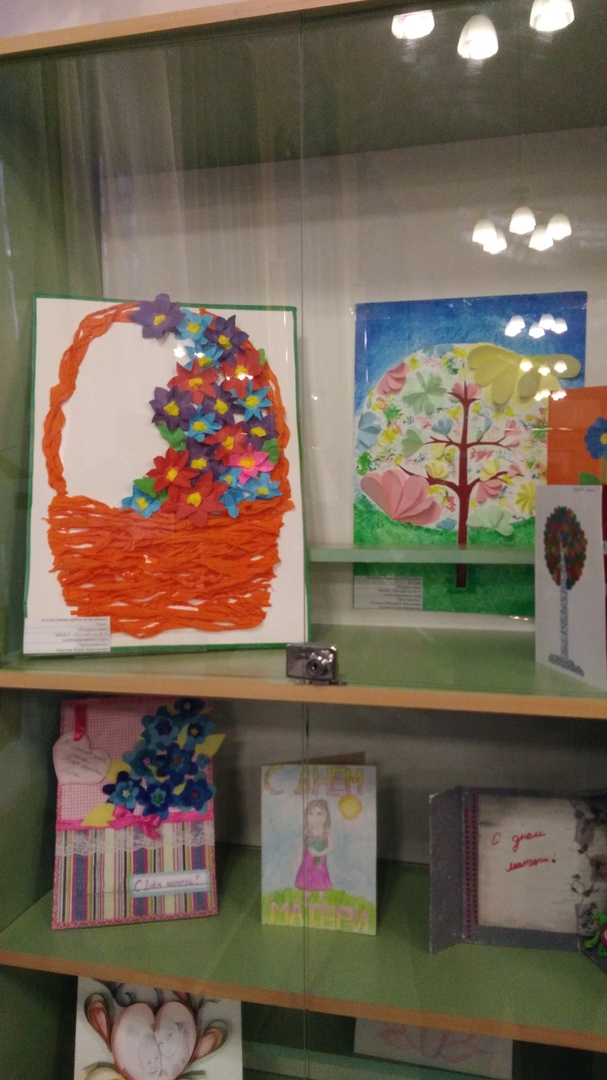 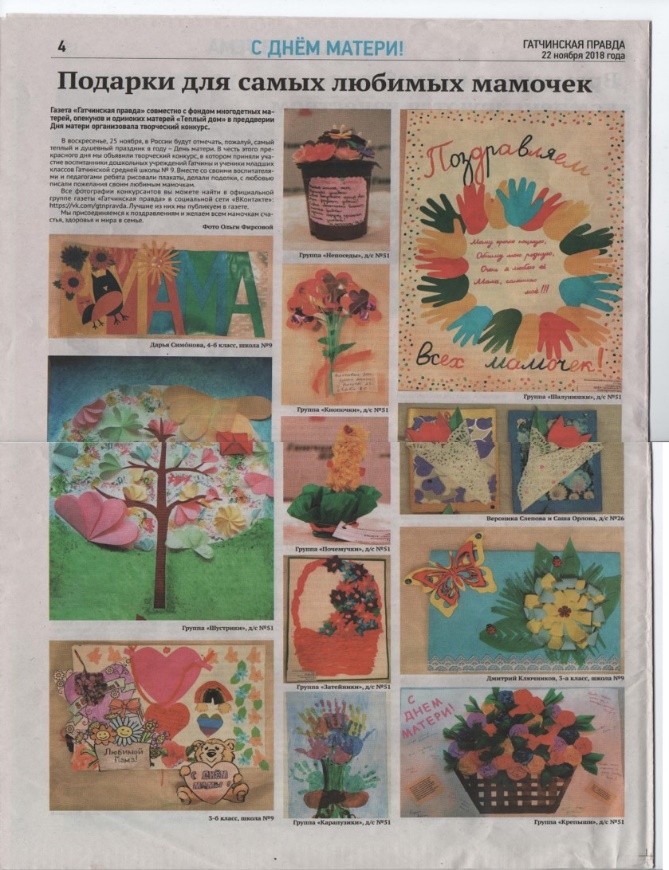 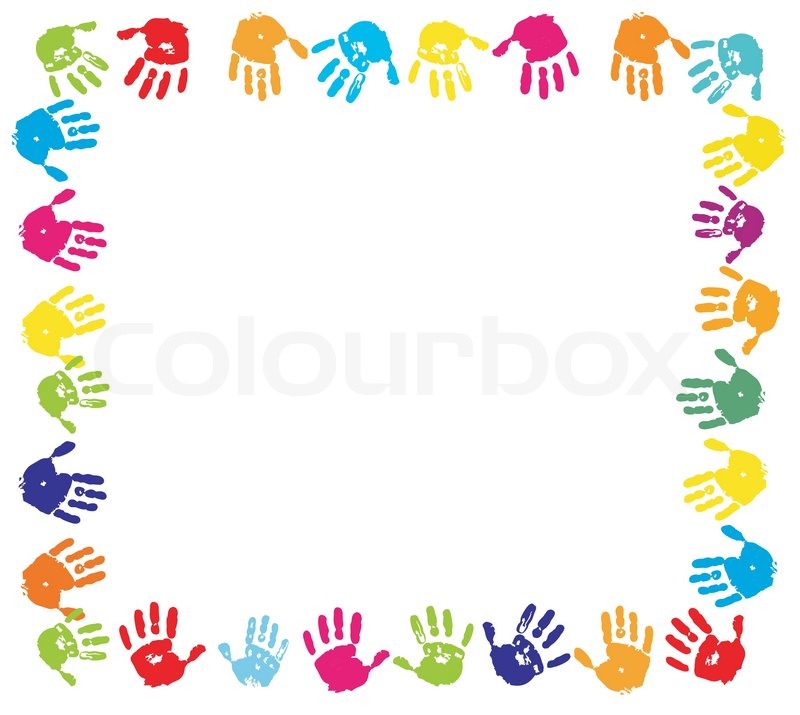 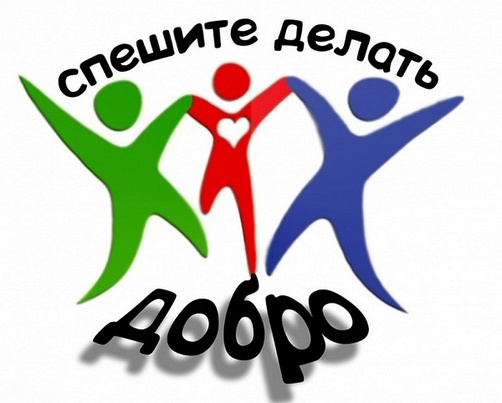